New 3D Layouts
Gian-Franco Dalla Betta

University of Trento and TIFPA INFN, Trento, Italy
New pixels for Phase 2: 
50x50, 25x100
How to test them with FEI4 ?
3D cell layout 1: 50 x 50
50 mm
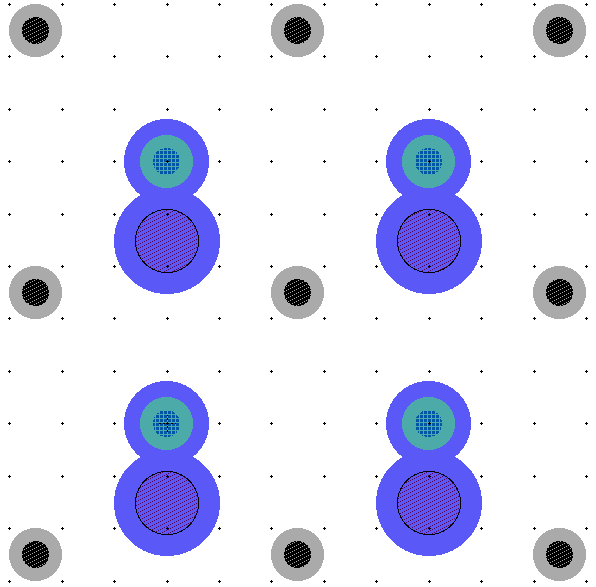 50 mm
15 mm
P col.
Bump 
pad
N col.
3D cell layout 2: 25 x 100
100 mm
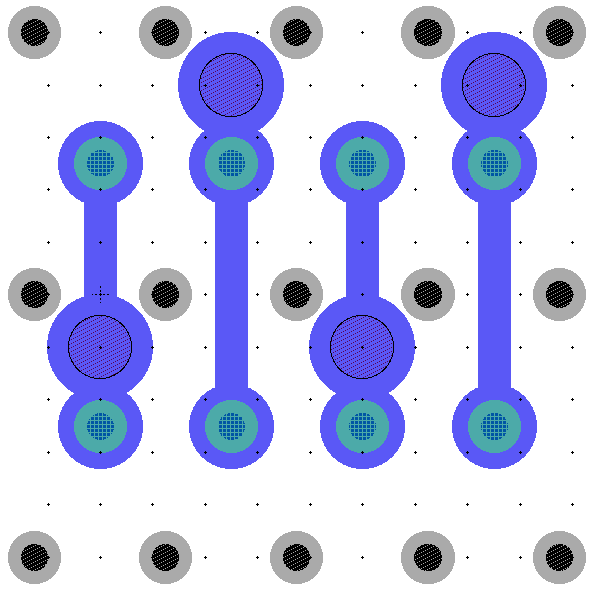 ~56 mm
25 mm
50 mm
P col.
N col.
Bump 
pad
FEI4 bump pad array layout
50 mm
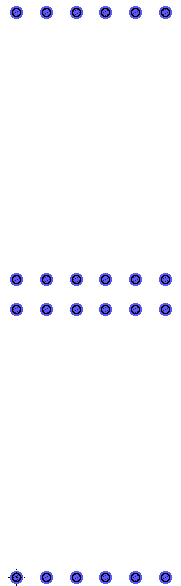 450 mm
50 mm
450 mm
Bump 
Pads (x 336)
Test pixels 50 x 50
2x50 + 2x450
4x50 + grid
4x250
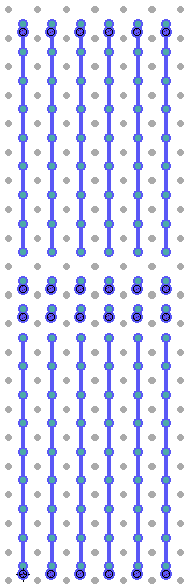 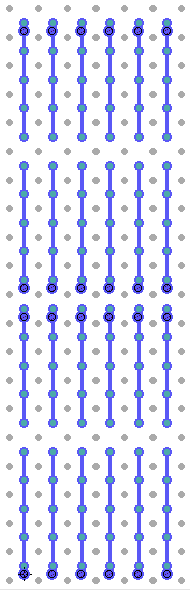 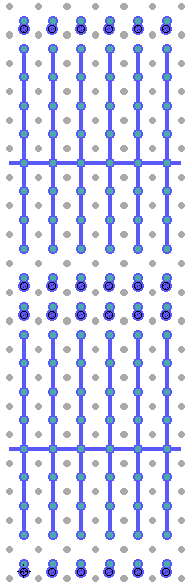 450 mm
50 mm
450 mm
Test pixels 25 x 100
2x200 + 2x300-500
2x100 + 2x400-500
4x100 + grid
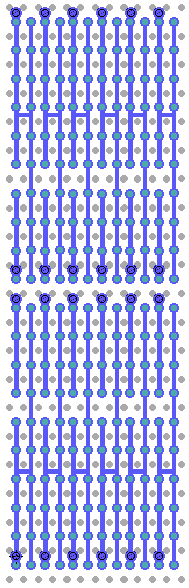 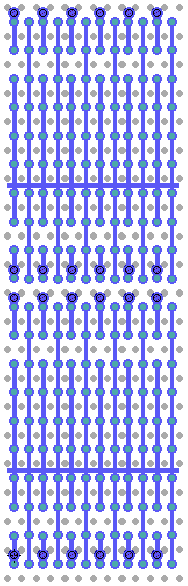 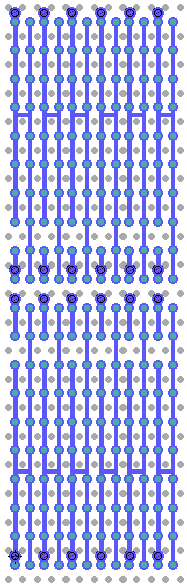 450 mm
50 mm
450 mm
Summary Table
25 x 100  (25 x 400 + 25 x 500)  ~850 fF

25 x 200  (25 x 300 + 25 x 500)  ~ 760 fF